STATE ACTION
STATE ACTION
Legalize multifamily housing by right.
Legalize mixed-use development, especially near existing or planned transit nodes.
Eliminate minimum parking requirements.
Increase the provision of affordable housing.
Strengthen tenant protections.
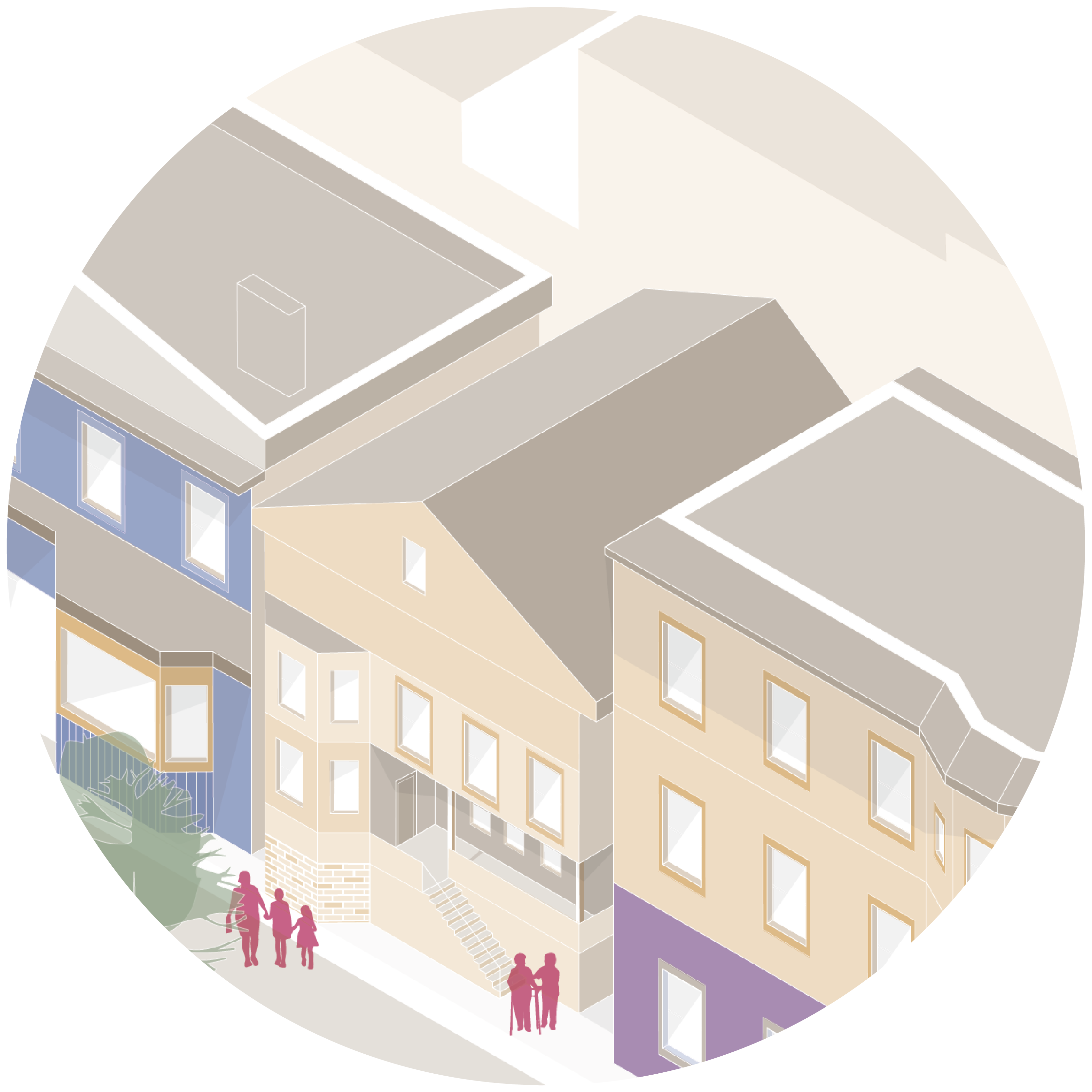 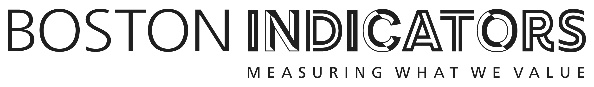 STATE ACTION
STATE ACTION
Better capture the cost of cars.
Invest in local economic development in low-wealth communities.
Increase access to small business loans, particularly                        for entrepreneurs of color.
Connect neighborhoods with improved public                                      transit and bike networks.
Restart the Office of State Planning.
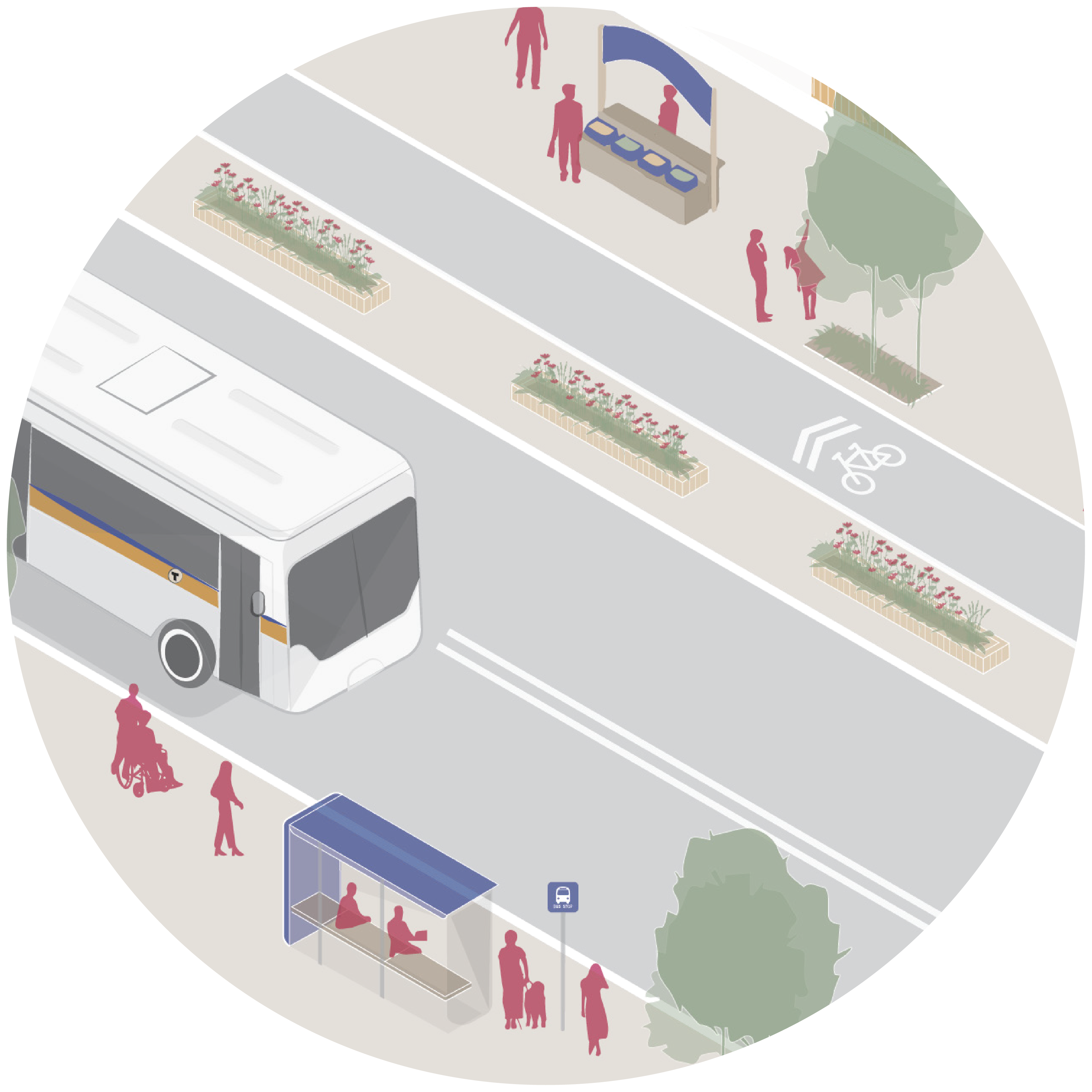 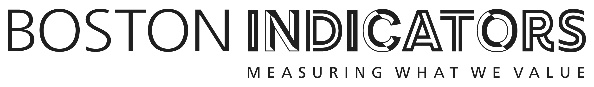 REGIONAL ACTION
REGIONAL ACTION
Strengthen regional planning agencies or create new regional governance models.
Encourage more voluntary coordination through      initiatives like the Metro Mayor’s Coalition.
Allow for regional ballot initiatives.
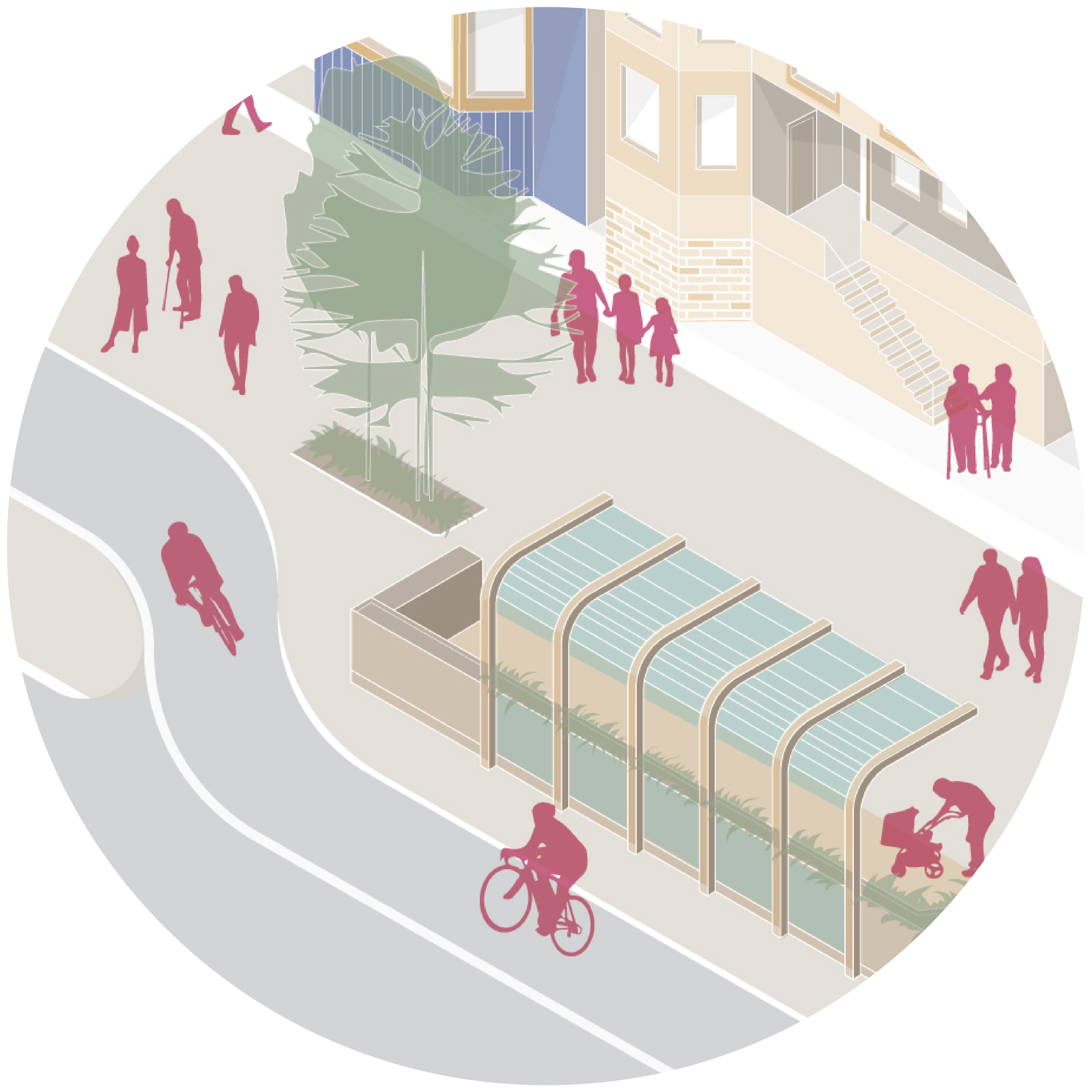 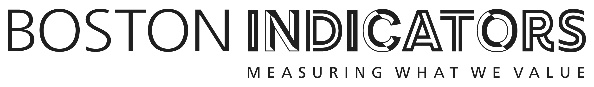 LOCAL ACTION
LOCAL ACTION
Plan with communities, instead of for communities.
Plan at the “speed of trust.”
Provide childcare.
Provide adequate translation services.
Ensure that professional planning staff are                                                  representative of the community.
Design for people, not cars.
Reform zoning for density, mixed-use,                                                             and income-restricted housing.
Tax growing local economies to fund                                                          equity-focused investments.
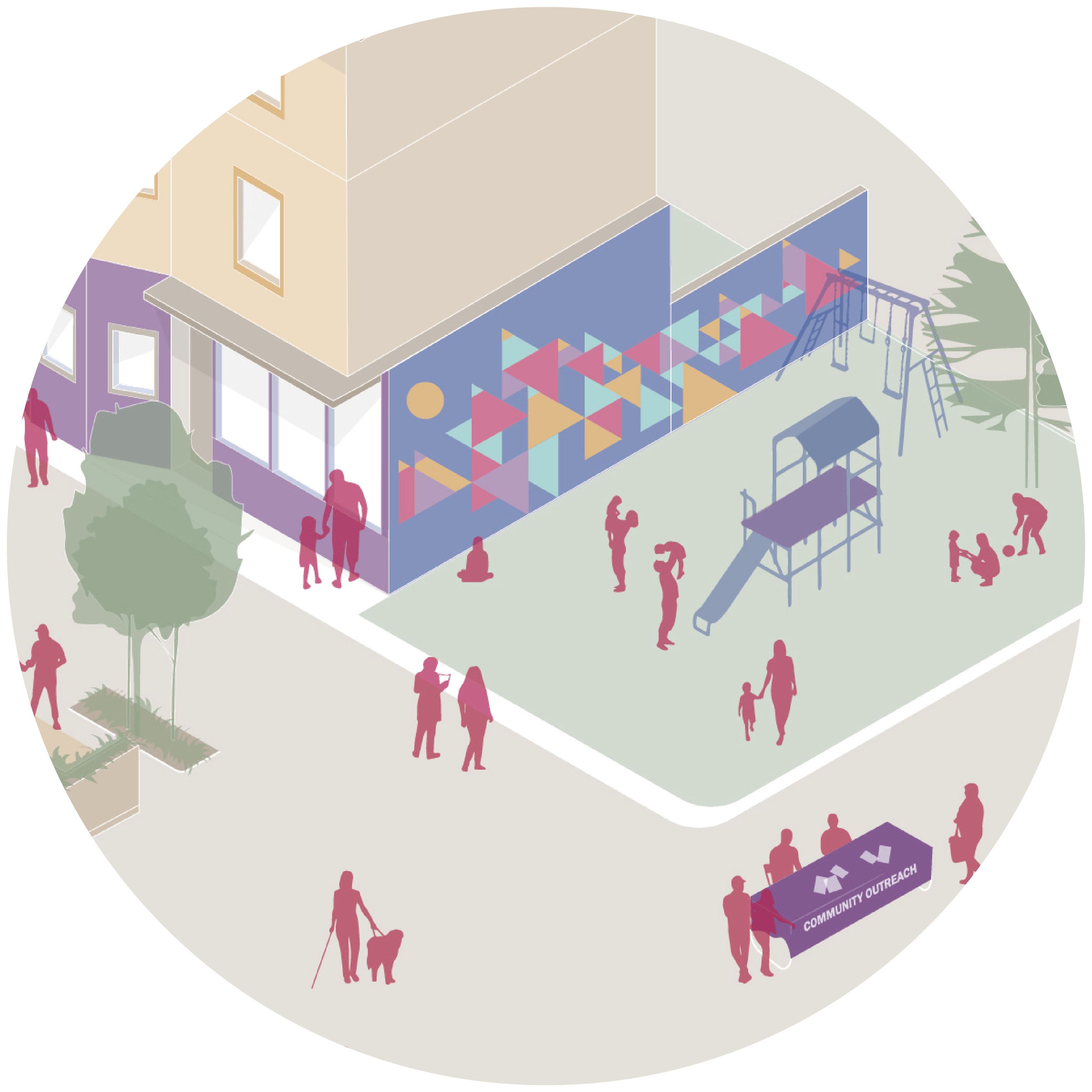 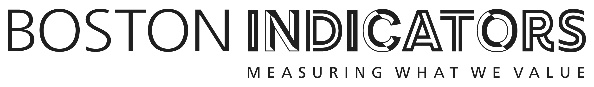 CASE STUDIES OFFOUR NEIGHBORHOODS MOVING IN THIS DIRECTION
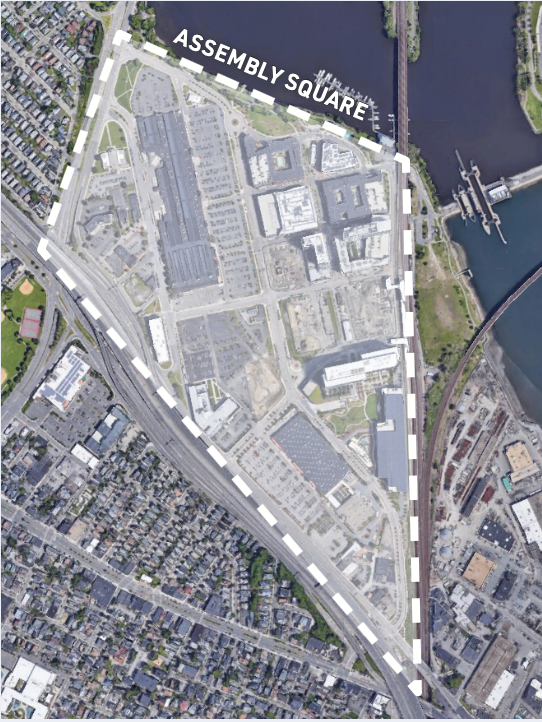 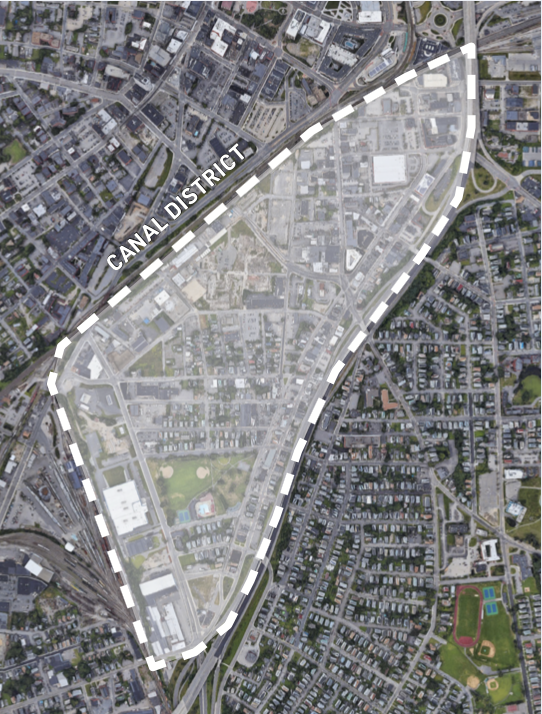 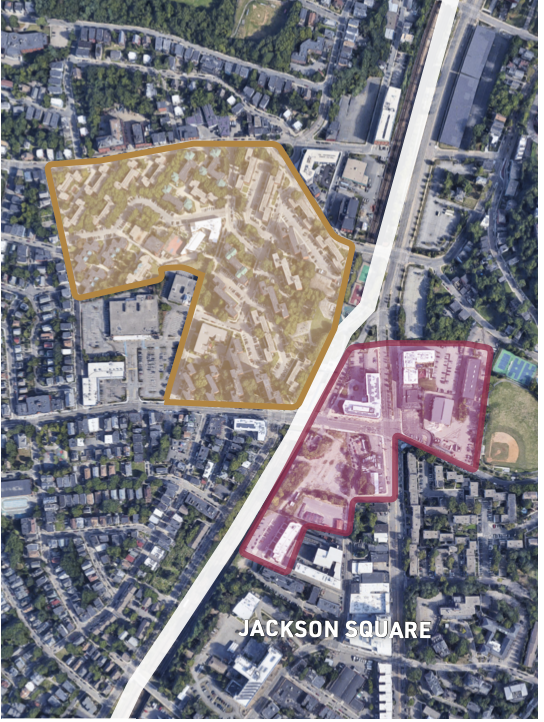 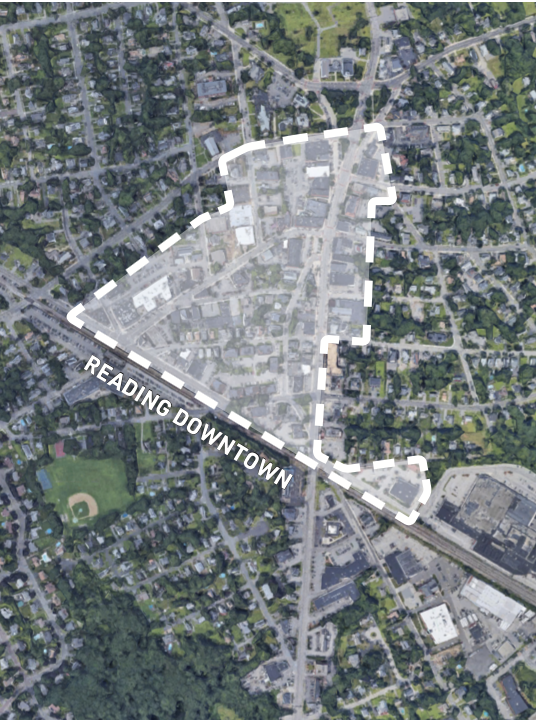 Reading Downtown
Canal District, Worcester
Assembly Square, Somerville
Jackson Square, Boston
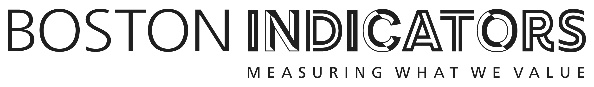